Neuropsychiatry in New Hampshire: inpatient and outpatient models
Laura A. Flashman, Ph.D.
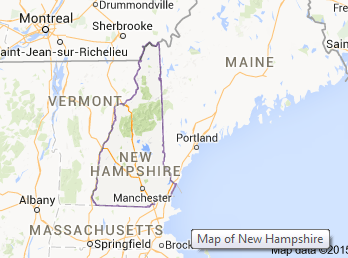 about New Hampshire
Population:  1.327 million (2014) 
New Hampshire is the 42nd most populous state in the USA

Area: 9,351 square miles 
New Hampshire is the 46th largest state in the USA
Major Industries - textiles, lumber, tourism, electronic equipment, software 

State Nickname - Granite State
State Motto - "Live Free or Die"
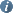 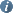 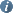 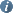 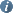 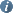 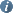 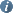 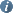 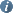 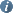 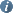 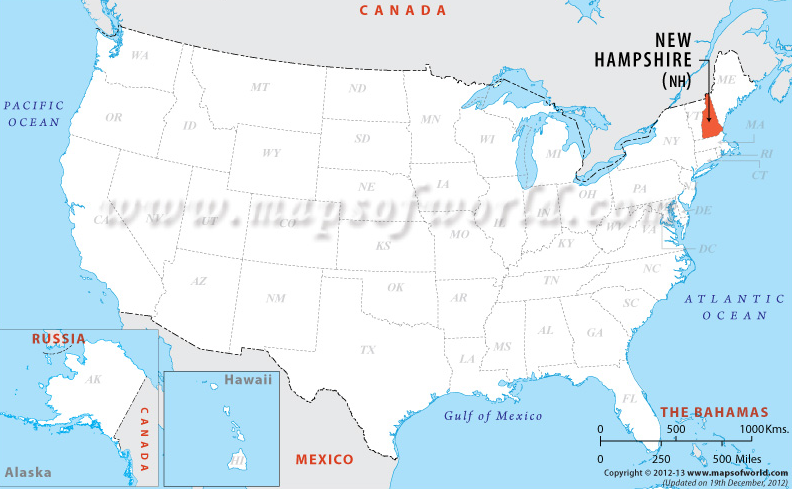 Facts about New Hampshire
NH
US
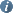 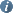 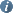 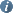 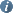 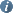 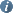 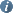 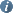 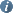 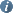 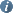 Population:  1.327 million (2014)
Overview of talk
The health care system in NH (briefly)

The inpatient model
Successes
Challenges

The outpatient model
Successes
Challenges

Future directions/Sustainability
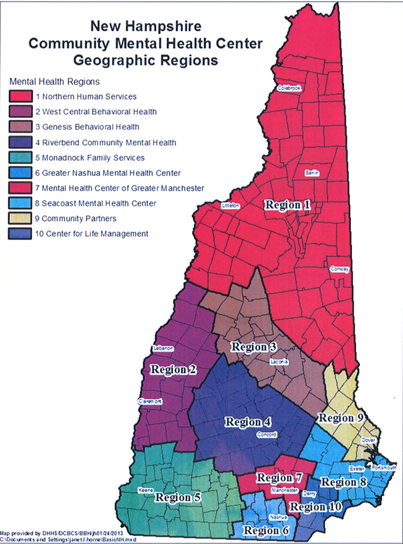 The Big Picture
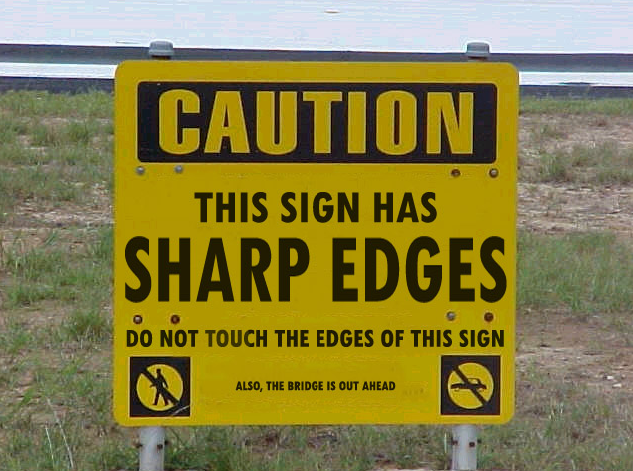 The Inpatient Model: 1992-2009
New Hampshire Hospital
Why a Neuropsychiatric unit?
At least 10% of the population of the US suffers from a significant neurological disorder. 

20-30% of these individuals also suffer from a severe psychiatric disorder.  

The Neuropsychiatry Intensive Care Unit (NICU) at New Hampshire Hospital opened in 1992 in response to the needs of the many NH citizens who came to the state psychiatric hospital with complex neuropsychiatric disorders.
ThE NICU
A 12 bed unit, which consistently ran at full census, with a waiting list of individuals referred from the community.

Served selected individuals with psychiatric disorders that are made more complex by other brain (neurological) disorders, who have failed to benefit from traditional interventions. 

The focus of the treatment process was on the changes in mood, personality, emotions, behavior, and cognition that result from the underlying injury or destruction of brain tissue.
Individuals Served
The neurological conditions commonly seen include: 
traumatic brain injury
developmental disability
cerebrovascular disease 
epilepsy
degenerative disorders
infections of the nervous system
neurological impairments resulting from substance abuse
brain tumors
genetic or congenital disorders with residual mental/behavioral manifestations
Individuals served
Adults,18 years of age and older

Referrals: planned voluntary or voluntary-by- guardian admissions 

Originated from area agencies and mental health centers, or from within the hospital

A discharge plan must be provided
Individuals Served
Target problems are cognitive, affective, and behavioral disturbances – the neurobehavioral sequelae – that can result from psychiatric and neurological disease.

Manifestations include:
Impulse control difficulties 
Episodic or continuous self-abuse or self-injury 
Mood disorders, apathy, or social withdrawal associated with neurological and psychiatric impairment
Psychotic syndromes
Cognitive and/or functional decline
The Treating team
Neuropsychiatrist (and Neuropsychiatry Fellow)
Neuropsychologist (and Neuropsychology Fellow)
Neurologist
Psychologist/Behavior Analyst
Nurses
Social Worker
Recreation Therapist(s)
Case Manager
Internal Medicine Physician

Community Team
Family
Referrals as needed (dentist, MRI)
Role of the team
Consultations with area agencies, community mental health centers, general hospitals and private providers.

Diagnostic and evaluation work-ups.

Brief, goal-oriented, inpatient trials of pharmacological and other interventions (behavioral, environmental, etc).

Long-term treatment planning in close collaboration with primary caregivers and community care systems for patients’ treatment, and care in the community.  
Providing housing, respite care, day programming, rehabilitation and long-term treatment and management will be the responsibility of primary caregivers and community care systems.
Target: Neurobehavioral Cluster of TBI (NBC/TBI)
PREMISE: TBI can cause a variety of lingering and disabling sequelae.  Problems with independence and mobility may be the most apparent to an observer, but not necessarily the most challenging.

What often underlies the challenges in return to work, school and major role are problems in:
cognition (including memory and judgment)
impulse control
modulation of affect
regulation of mood 

These areas are often referred to as the neurobehavioral cluster of challenging behaviors.
What are “Challenging Behaviors”?
Behaviors that keep people from successfully participating in the community, in hospital activities, in groups

What does it mean to y’all?

Yelling
Hitting
Perseverative questions
…
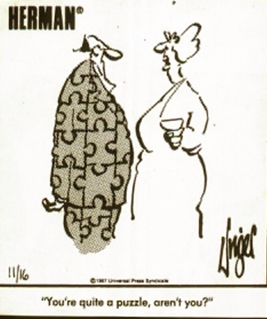 Case example: JAY
28 year old, single, right handed male
11 years of special education
Neuro: Down’s syndrome and moderate intellectual disability
Developmental milestones (speech, learning, walking, toileting) delayed
Psych:  Psychotic Disorder NOS?, Mood Disorder NOS?
increase in oppositional and defiant behaviors
Prior treatments:  
“hugging” or ignoring
Pharmacological interventions
Case example: JAY
7th child
Lives in home with parents (mother is legal guardian)

Services:
Home aides
Day programming
Supported employment (feeding animals on farm, cleaning stables, worked at recycling plant)

Challenging behaviors:
Refuses to get ready to leave house in morning
Refused to get out of car to return to home in evening
Yelling, swearing, throwing things in public places during day program
Property Damage
Case example: JAY
Cognitive Profile:
Slowed gross motor skills
Engaged in repetitive behaviors – “high-fiving” the examiner
Dysarthric speech of limited quantity
Impaired language comprehension


Dementia Rating Scale: 62/144   Severely Impaired, all domains
Token Test: 21/44			 Severely Impaired
Boston Naming Test: 32/60	 Severely Impaired
PPVT: Estimated IQ = 58		 Mildly-moderately Impaired
Case example: JAY
Medications:
Depakote 1750 mg
Topamax 100 mg
Risperdal 0.5mg
Celexa 40 mg
Conazepam 1 mg 
Ambien 10 mg
Levothyroxine 100 mg

Lorazepam   PRN
Acetaminophen 650 mg q 6 hrs PRN
Ibuprofen 400 mg q 6 hrs PRN
Questions
Does he need to be on so many  medications?  Are the medications working?

What can we do to keep him more active in the community?

Why challenging behaviors?  
What causes them?
What happens as a result of them?

Environmental/personnel contributions?

Cognitive contributions?
Ways to Deal with Challenging Behaviors
Medications

Behavioral Programs

Cognitive Remediation Strategies

Every admission starts with comprehensive evaluation
ThE gOOD NEWS: ALL BEHAVIOR SERVES A PURPOSE
We do not want to just extinguish a behavior that is being used as a form of communication

Must give an appropriate alternative

Key:  In order to change a behavior we must be able to provide an appropriate replacement behavior with which an individual can obtain desired consequence
[Speaker Notes: Ie—Lisa and her icon cards—instead of hitting, show card that she’s mad.

Instead of trashing the work space when client became flooded/overwhelmed, teach them to ask verbally or non-verbally using a sign or hand gesture to indicate that he needs a break, then can come back to it when ready.]
Challenges may be related to personality changes:
Decreased social and self awareness
Decreased boundaries
Intrusive
Sexually inappropriate
No “filter” on their thoughts/conversations
Not picking up on social cues
Irritability
Mood swings
Decreased frustration tolerance
Decreased ability to delay gratification
[Speaker Notes: Decreased sphere of awareness

Inappropriate social skills lead to social isolation and problems with behaviors at school, future employment, community living, maintaining friendships/relationships, family distress, divorce]
Challenges may be related to cognitive changes:
Poor judgment = decreased ability to anticipate consequences of their actions


Decreased cognitive flexibility

Impulsivity

Inaccurate self-monitoring, poor sense of difficulties and their impact on every day functioning

Difficulty in attention and concentration—ability to filter out sensory information

Receptive and expressive language difficulties
[Speaker Notes: Decreased ability to anticipate consequences of their actions—a lot of variability in how far out a person can anticipate consequences, both in tasks and socially

The people with poor judgment, awareness, and impulsivity are at very high risk for accidents, injury or costly mistakes and need someone around to help compensate for those deficits. 

Is anyone familiar with the Allen Cognitive Disabilities model—leather lacing test, etc..?   -quick description for those not…  I love the overall model—BUT…folks with brain injury may score high on the ACLS-5, but have such profound deficits in areas like impulse control or severe short term memory deficits that they need much more supervision than they would if you only scored the ACLS-5 NEVER PERFORM A STANDARDIZED EVALUATION IN A VACUUM—GET FUNCTIONAL DATA TO ESTABLISH A PATTERN OF BEST FX’L PERFORMANCE!! 

I’ve had clients score as being able to live on their own on ACLS-5, but d/t emotional dyscontrol or impulsive actions, needed 24 hr supervision b/c they were at so high risk of self-harm or harming others (suicide, jail, etc.)]
Challenges related to “Deficit Syndromes”
Apathy

Isolation

Withdrawal

Low motivation
[Speaker Notes: Different than depression.

Tough to get going, but once they’re at an activity, brighten up, engage and have fun.

And it’s not that they’re not trying hard enough…there are structural and chemical differences that can help cause these Sx—and, many times behavioural approaches can help improve functional outcomes—we’ll talk about this a more later.]
Approach to Dyscontrol Syndromes
Consider if due to:
Depression
Mania
Psychosis
Anxiety 
Environmental factors

If so, treat accordingly
Search for Other Causes
Some of the most dramatic results we have obtained were from treatment of:

UTIs
Other infections
Sinusitis
Abscessed tooth
Aspiration pneumonia (swallowing problems)
Nicotine withdrawal
Medication Management
Community doctors frequently increase dosage or add another medication to treat disruptive symptoms

Medication side effects can cause other symptoms

Fear of removing medications in community

Taper in safe environment, one drug at a time

MEDICATION MANTRA: Start low, go slow, stop sooner
Medication Management
THERE ARE NO “MAGIC BULLETS”

Often, medication alone will not be enough

Judicious use of medications that make a difference, in combination with cognitive modifications and support plans, result in most favorable outcomes

This does require work/ongoing process
Use of support Protocols (Behavior Plans)
Goals:
Increase or decrease a behavior

Improve quality of a behavior

Stop an old behavior

Teach a new behavior

Choose wisely (i.e., cannot always make a behavior “go away” and can’t fix everything – what will most improve the individual’s QOL)
[Speaker Notes: ABA is some people’s life work.  Years on it.  Intro courses can easily last a week

Not going to leave here being able to design a program, but you will be more familiar with the structure, language and intent of programs

Help you work more effectively with your behavioural specialist in the community, and better implement and tweak behaviour programs with your client or loved one.]
Six Steps for a Solid Applied Behavioral Analysis
Identify Target Behaviors
Measure the Behavior
Analyze the Behavior – A B C’s
Develop an Intervention
Program Generalization of the Behavior
Empirically Evaluate the Results
Potential Target Behaviors
Aggressive/ assaultive behavior
Throwing/kicking/punching/breaking objects
Sexually inappropriate behaviors or statements
Boundary Problems
Loud outbursts/verbal aggression
Crying episodes
Perseverative statements
Refusing to cooperate with requests
Frequency of self injurious behavior
Psychotic statements

The list goes on and on….
[Speaker Notes: DON’T TALK TOO MUCH HERE…MORE EXAMPLES COMING UP]
The ABCs of ABA
Functional Assessment:  Starts with a Baseline Period – a specified time period when the frequency, duration, or intensity of the target behavior is tracked prior to the implementation of an intervention

Antecedent:  the stimulus or situation to which the individual is responding 

Behavior:  the behavior (target behavior) we see exhibited by the individual

Consequence: the stimulus or stimuli that the individual receives, or that s/he is stopped being subjected to, as a result of the behavior
[Speaker Notes: BLOW RIGHT THROUGH THIS SLIDE
Next slide shows some examples]
ABCs of ABA
Consequences:
Gets attention
Calms down 
Gets removed from situation
Put in time out (again, removed from situation)
…
Antecedents:
A request
A refusal
Someone coming/going
Physical discomfort (e.g. hunger)
…
The Behavior
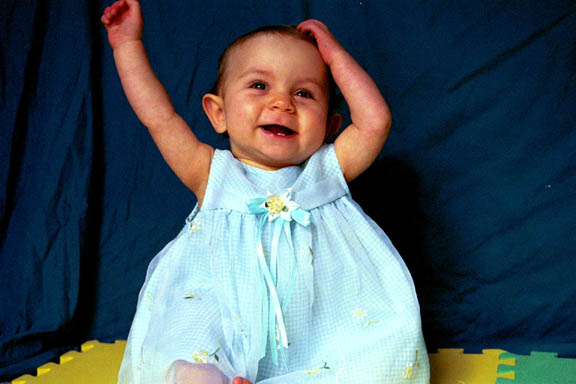 “self-injurious     behavior”
Functions of Some Behaviors(Or, why do people do stuff?)
Obtaining desired objects, events, people and activities.

Avoiding objects, events, people and activities.

Communicating frustration, anxiety, pain, feeling overwhelmed.
[Speaker Notes: KEEP MOVING…DON’T GET BOGGED DOWN WITH TOO MANY EXAMPLES


The WHY are the doing it…
Obtaining--want something like CD’s (guy used to threaten and make mother buy him stuff or throw huge tantrum in storeMom bought him stuff), want favorite staff to come see them, want Dunkin’ Donuts
Avoid having to touch something that sets their sensory systems on edge, avoid work/school, avoid less preferred staff by intimidating them, avoid therapy session
Communicating an emotion/sensation---when a client yells  “I don’t understand!!” because expectations were too high, or a cue or task given was too complex.]
Behavior Plans/Support Protocols
Provides a formalized plan=increased consistency of approach: if person does “X”, we will do “Y”

Aimed at developing or strengthening adaptive behaviors and attitudes

Part of an effective treatment plan aimed at enhancing adaptive skills and behavior

Leads to increased independence for the individual
[Speaker Notes: If they do “x”, we will do “Y”

Good for client but can also be a big anxiety reducer for the staff, b/c now they know what to do.=increased CONSISTENCY (key word)]
Most Important Factor in Success of an ABA Program
CONSISTENCY

Across Staff

Across Shifts

Across Environments
[Speaker Notes: Consistency of implementing the behaviour program, AND RECORDING DATA

Re-enforcement schedule—intermittent variable—most re-enforcing, someone on one shift doesn’t follow program, depending on the client, can mess up the whole program.  

That occasional, almost random re-enforcement is VERY tough to extinguish.  

Anyone that has had children knows this…taking 5 y.o. Bobby to the grocery store.  He knows he won’t get candy, but now and again he asks…Then one day you are having the day from hell…you’re exhausted, and he’s tired and whiny, and yovelling for a candy bar…give it, then you are going to experience a HUGE increase in the intensity and frequency of that behaviour for the next month while you try to extinguish or minimize it again…]
Potential strategies
Chosen on individual basis: EXAMPLES
Behavioral strategies
Goal: Reducing difficult behaviors while encouraging more appropriate behaviors


Differential reinforcement of other behaviors (DRO): reinforcement for not engaging in the target for a specified interval of time (i.e., reading not hitting)
Behavioral Strategies
Differential reinforcement of alternative behaviors (DRA): reinforcement of behaviors which serve as alternative behaviors to the difficult behavior (i.e., count to 10)

Differential reinforcement of incompatible behaviors (DRI): reinforcement of behaviors which are incompatible with difficult behaviors (i.e., can’t be done simultaneously)

Beware:  Spikes in behavior (“extinction burst”)
Give impression that behavior has worsened
Typically followed by rapid decline in behavior
DID YOU HEAR SOMETHING?
Planned Ignoring or Extinction
A technique whereby no attention is given to an inappropriate behavior; will lose saliency

But remember: behavior may get worse before it gets better

Intermittent schedules hardest to extinguish, and variable harder than fixed schedules

Harder to distinguish intermittent schedule from extinction
Behavior Plan:  BC
Challenging Behavior:  sitting and refusing to move

Reaction:  planned ignoring, walk away

Reinforcement:  would receive positive praise/high five for standing back up

Other Intervention:  psychoeducation with mother


Note:  Be careful of REINFORCING undesirable behavior with attention
[Speaker Notes: spikes]
NOPE-CAN’T DO THAT, HEY! IS THAT ELVIS?!?
Redirection and Distraction

Redirection: a procedure whereby an individual who exhibits an inappropriate behavior is prompted to engage in a more appropriate alternative behavior

Distraction: The person is provided something else to attend to
[Speaker Notes: Also lovingly known at my house as, “shiny object…”  used on some of my more intense family members when they perseverate on negative subjects.  My husband also regularly uses it on me…

Offer them an alternative choice
If you take away a behaviour, you must given them something else to do—what is the purpose of the behaviour?  
Includes:  go find something to do!   They can’t—structure them as needed, provided choices]
Behavior Plan:  RT
Challenging behavior: continuously shaking hands, then grabbing people and at times assaulting them.

Alternative offered:  Give thumbs up without touching—with continuous rote learning

Reinforcement: copious praise, social attention

Other intervention:  training of staff to avoid inadvertently increasing the behavior—tickling, dancing, shaking hands
[Speaker Notes: KEEP ON MOVING!!!!!]
BE THE FRONTAL LOBES—EXPRESS YOUR INNER JIMINY CRICKET
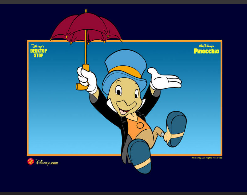 Explicit problem solving or 
emotional reasoning assistance

Caregiver verbalizes the cognitive/emotional process the individual would use if they had the capacity

If they have a lot of executive function deficits, you’re going to be the one to tell them 
when to start and stop something…

when they’ve had enough of something—food or glitter glue.

Explicit problem solving when they run into a task based problem or social interaction difficulty—if repeated enough over a long enough period of time, many people are able to internalize the script and use it with fewer or no cues
[Speaker Notes: If they have a lot of executive function deficits, you’re going to be the one to tell them 
when to start and stop something…
when they’ve had enough of something—food or glitter glue..
But especially helpful is explicit problem solving when they run into a task based problem or social interaction difficulty—if repeated enough over a long enough period of time, many people are able to internalize the script and use it with fewer or no cues]
Example: Misreading Social Events
Challenging behavior: Highly  Irritable client is going to “blow up” at a peer walking by  they think has snubbed them.

Reaction: Caregiver witness verbalizes what actually happened, offers alternatives to her irritable behavior, then provides distraction if needed.
[Speaker Notes: I’m sure she didn’t see you—she likes you a lot and would’ve said ‘Hi’ if she saw you.  Definitely worth keeping your cool—nice job.  I know you’re in a hurry to get to your hair appointment, so we can see her afterwards for a chat or maybe coffee.”  

Also—Lisa losing at Bingo]
UH HUH…YEAH…WHAT?	Talk the talk, but can’t walk the walk
Be aware of differences between expressive and receptive abilities

Fantastic vocabulary (often a “loop”) makes caregivers think an individual is much higher functioning cognitively than she/he really is—leading to unrealistic expectations, mistakes, conflict
[Speaker Notes: I am a huge fan of neuropsych testing—a good OT can help id difficulties in this functional area provide  recs, but Neuropsych can really parse out the finer areas of strength and difficulties—can be especially helpful in this domain of function.]
Behavioral Approach: Adjust Expectations--HB
Challenging behavior:  Awesome vocabulary, wins word jumble games but was never ready for work—forgets—led to massive verbal outbursts and physical attacks.

Reaction:  Caregivers adjust expectations, provide adequate structure, reminders. Check understanding of what was said-have her repeat back her understanding.

Other intervention:  Intensive structure and cued with tact to preserve her dignity.
The doctor (nurse/staff) is in…
Planned Conflict Management

A designated time to channel questions, grievances, and reinforce skills with specific staff
Behavior Plan:  JM
Challenging Behavior:  Constant, bitter complaining to staff about almost everything she perceived/ experienced: her interactions with people, lack of items, wanting different items, perseverative concerns about past injustices.

Reaction:  Scheduled meeting times at top and bottom of hour to discuss concerns/requests/problem solve x 5 minutes, with one longer session at start of shift x15 minutes. Eventually faded to 1x/hr and less. Session with psychologist once/week supportive therapy.  

Reinforcement:  Venting/discussions with staff provided only at scheduled times unless true emergency—much praise given for engaging in alternative behaviors—groups, self-care, etc.
GET THE PENDULUM SWINGING
Behavioral Momentum

A procedure in which before asking the person to do something she is unlikely to do, you first ask her to do a simple low-demand task she is likely to do and build in task demand in a step wise fashion.
TORN BETWEEN TWO… OPTIONS
Forced Choice

Procedure offering client two choices, both of which result in a positive/desired outcome—provides client some control
[Speaker Notes: On a personal note—how do you react when someone gives you an ultimatum?  

Recent study proved what we know at an intuitive level, but often don’t practice, that when people as young as two years old are provided a choice between even two things, they are far more likely to make a choice and comply with the request.]
Forced Choice
Behavioral Challenge:  engaging apathetic or oppositional client in an activity/task.

Reaction:  Offer two choices, either of which have positive outcomes (i.e.—Gym or Grocery Shoppin?)

Reinforcement:  Praise for choosing an activity
[Speaker Notes: Talk about try it—you’ll like it—if you hate it you can always come back to the unit in ten minutes]
Token Economies
Provides a TANGIBLE marker of progress

Can use VISUAL cues (calendar, graph, chart in room) or VERBAL cues (praise, time reminders) depending on individual

Effective with cognitively compromised individuals

Reinforcement interval can range from minutes to days
Useful for moving from a schedule where the individual is rewarded after each appropriate response to a schedule where several appropriate responses must be made

Good for building the ability to delay gratification, extending an individual’s attention span
[Speaker Notes: EXAMPLE ON NEXT SLIDE

One type of behaviour program…]
Token Economy: PD
Challenging Behaviors:  Perseveration, boundary issues

Tokens:  Checkmarks

Reinforcement Interval:  1 hour 

Desired Behavior:  Differential Reinforcement of Other Behavior (DRO) = responding to cues to cease the challenging behavior in 3 or fewer cues

Target:  75% of available tokens

Reward:  Desired activity (1:1 time, trips off unit)
[Speaker Notes: Reinforcement Interval:  1 hour (this can be varied based on level of functioning)this was increased to 2 hours once he got the idea, so it wasn’t so demanding on staff

Talk about that if you choose to use a behaviour program, you would also use other model/frames of reference as appropriate
Sensory Integration techniques to help get this fellow at an optimal level of alertness-cat on a hot tin roof skittery; self-regulation
Behavioural frame of reference-techniques included—shaping-he had to wait to get attn; 1 minute, work 2 minutes, work 3 minutes, then 5 then 7…
Cognitive Behavioural Therapy—looking at cognitive distortions—all or nothing thinking, catastrophizing, future telling
Educational Framework-social skills training, vocational training
Dialectical Behavioural Therapy-based on CBT—includes distress tolerance
Motivational Interviewing—also has roots in CBT—helps people look at their ambivalence about changing their behaviour, and helps empower them towards changing it

LEARN ABOUT AS MANY FRAMES OF REFERENCE AS IS FEASIBLE—ENRICHES YOUR PRACTICE—EVEN IF YOU ARE A “PHYSICAL DISABILITY” OT/PT/RN…we’re all human and we all wrestle with our thoughts and ambivalence—the more skilled you are, the more likely you are to be able to help your clients]
Evaluation of the Results: A Work in Progress
Meet the person where s/he is cognitively

Evaluate, evaluate, evaluate—look at the data! Tweak, tweak, tweak (for example: Increase reinforcement intervals)

Feedback from those implementing plan and the individual whose plan it is

Have we decreased undesirable behaviors? Have we increased desirable behaviors, or replaced undesirable behaviors with more acceptable behaviors?

HOW MUCH less frequently, intensely?

Can the individual apply these behaviors, strategies in more than one situation?
What Are the Steps?
Most effective treatments result from a careful appraisal of:

Careful medical evaluation
Repeat as needed

Careful appraisal of environmental factors
Applied behavioral analysis
Neuropsychological evaluation
Occupational evaluation
Identify individual’s high preference activities/desires
Current medical condition(s)

Careful appraisal of other disorders
Depression                         -- PTSD
Mania	                             -- Psychosis
Anxiety			     -- Seizures

Single agent medication trials
ADVAntages: Inpatient model
Time to do medication trials/build appropriate behavioral plan (average length of stay = 8 weeks)

Safety measures in place

Immediate access to professions to evaluate patient and develop plan

Well-trained staff who are able to consistently implement behavior plan and tolerate extinction burst

Education helps community team readjust expectations and become advocates again
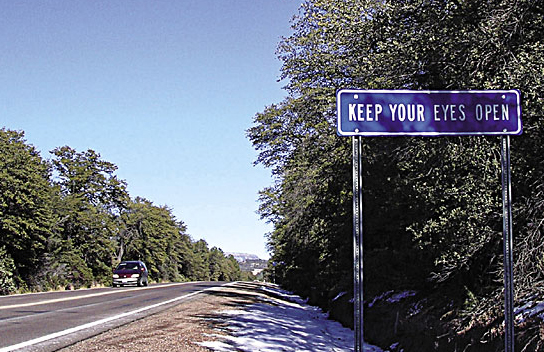 Challenges: Inpatient model
“Honeymoon” period

Collapse of discharge plan/appropriate community placements

Difficulty implementing hospital structure and well trained staff into multiple community settings

Frequent staff turnover in community

Long lengths of stay can undo community strategies (range of LOS = 1 week – 24 months)
Challenges: Inpatient model
Consistency

Diversity of community resources depending upon region

Philosophical differences

Funding
The Outpatient model
Interagency teams (cMHC and area Agencies)
A collaborative effort of:
NH Division of Developmental Services
NH Division of Behavioral Health
Brain Injury Association of NH
Dartmouth Medical School

Funded by a 3 year HRSA Implementation Grant

Mission:
To improve New Hampshire’s capacity to assist people with the neurobehavioral consequences of TBI
PROJECT GOALS
Build infrastructure:

1. To enhance level of provider expertise in the community in the evaluation and management of NBC/TBI, and to improve access to providers

2. To enhance capacity of survivors and family members to self manage NBC/TBI
METHODS
Broaden scope of NBC/TBI expertise in NH

- Build on existing state-level and local interagency teams 
 - Build on and link available community support services
 - Facilitate access to services through care coordination
EXISTING PROGRAMS IN NH
Statewide Mobile Dual Diagnosis Team (Us)

Local Mental Health/Developmental Services Interagency Teams

Other Organizations & Support Systems
National Alliance for Mentally Ill NH (NAMI NH)
Family Support through DS System
Parent to Parent of NH
ServiceLink
Children’s Care Management Collaborative
STATEWIDE TEAM
Neuropsychiatrist
Neuropsychologist
Behavioral Specialist
Project Coordinator


Developed  training materials

Worked with “interagency team” from CMHC/AA
PILOT SITES: Local Mental Health/Developmental Services Interagency Teams
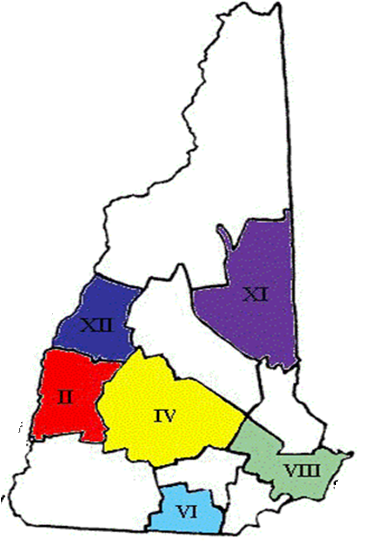 City               Region
Nashua             VI
Portsmouth      VIII
Concord           IV
Conway            XI
Lebanon/
      Hanover       XII
Claremont/
      Newport        II
Goal of the Program: Broaden Scope of Local Interagency Teams
Education:
-Local Planning Retreats 
Sample of Pilot Site Training:
Neurobehavioral Consequences of TBI
How to Modify Treatment When Your Client has Neuropsychological Deficits

- Other educational trainings, conferences

Consultations and Mentoring:
Role modeling of team collaboration
3 consultations in each pilot site, with responsibility for consultation moving over time from state team to local team
Quarterly mentoring meetings
Discipline-specific peer supervision
Goal: Enhance Capacity of Local Providers, survivors and family
Local team identifies Key Service Providers and support groups

Local Provider/Support Organization Conference

Enhance Resources: website, annual BIANH conference

Just in Time Learning
Enhanced Resources and Education: BIANH Conference
Local Provider/Support Network Conferences (6 regions, with 80-100+ attendees)

2 consecutive BIANH annual conferences: Neurobehavioral Track w/ 100+ attendance

Sample of topics:

Cognitive Sequelae: Assessment and Implications 

Neuropsychiatric Aspects of TBI Across the Lifespan: Children, Adults, and Older Adults

Psychopharmacological Issues in the Management of Neurobehavioral Sequelae of TBI

The Basics of Behavioral Interventions: Weaving Behavioral Momentum Into Everyday Life
WEBSITE:http://nhdds.org/programs/tbi/response/
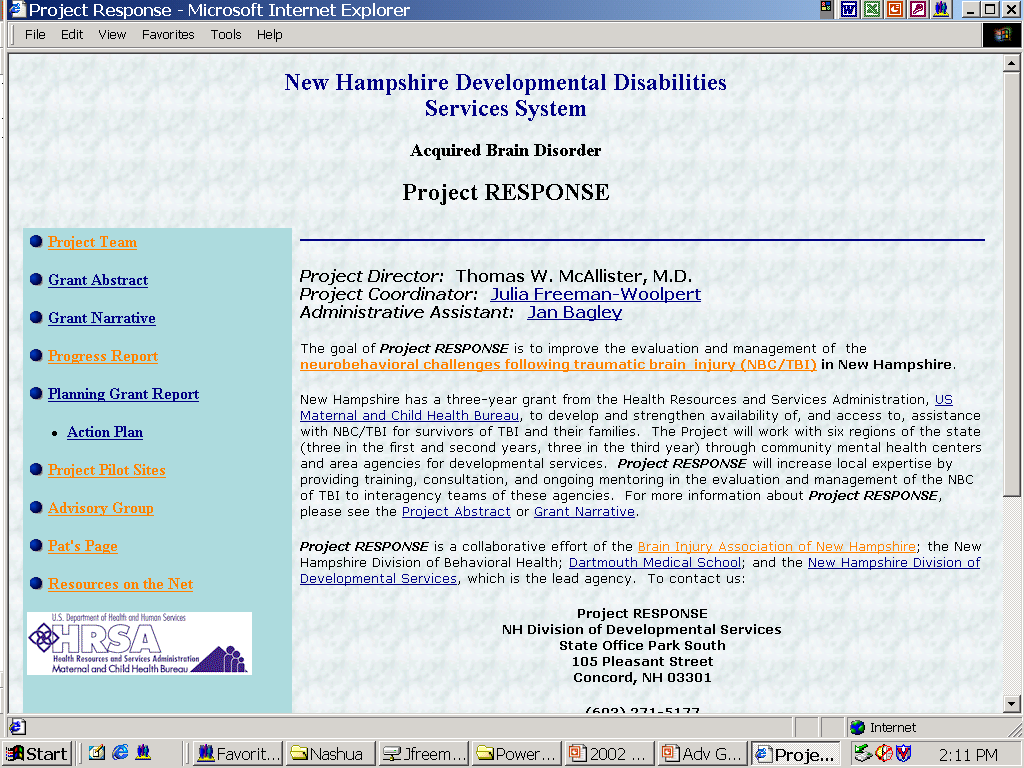 Develop Capacity for Care Coordination/SuSTAINABILITY
Care coordination training in each pilot site with goal of implementation of statewide care coordination system

Regional/local experts reduce need for access to state team

Planning/budgeting with DDS, DBH for ongoing state neurobehavioral team for consultation, training, mentoring
Just in Time Learning(the “hands on” part)
Monthly visits to each team

Case presentation
Review of records (consultation form completed prior to meeting)
Discussion with team
Interview with individual/family
Recommendations/discussion
Formal report

Follow up and tweaking
Gradual shift of “power” to local team
Differences in our inpatient vs. outpatient approach
Inpatient:  primary focus: Make the individual better

Outpatient: primary focus (in part due to grant mission): Provide education and build community resources – Make the system better

Individual clients serve as the conduit and benefit, but not primary focus
Evaluation of program
Outcome and Evaluation Plan:
Checklist: Did we do what we said we would?

Activity-Specific Evaluations/feedback

Post-project survey of survivors, family/caregivers, teams/providers

2 Focus Groups: Teams, and Survivors/Families
Impact of Project Response
Local Conferences
[Speaker Notes: Interagency Team Functioning
Interagency Team Expertise in TBI
Clinical Care/Improved Services
More Clients with TBI Identified
Follow up with provider, support groups from Local Conference]
Focus Group Methodology
Two Groups:  (1) Providers and (2) Individuals and Caregivers

Videotaped 1.5 hour group discussion
Facilitated by professional facilitator unrelated to the project
Verbatim transcripts made and reviewed along with videotape

“Immersion and Crystallization”
Team reviewed videotapes and transcripts in day long retreat
Independently developed recurrent themes
Achieved consensus on themes

Independently reviewed transcripts and assigned relevant statements to one or more of the agreed upon categories
Consensus conference to achieve final assignment
Provider Focus Group: Recurrent themes
Collaboration (mentioned 30 times)
Need for multi-disciplinary team approach
Within the interagency teams
With the State Team
With family/caregivers

Empowerment (mentioned 27 times)
New knowledge/skills, application of old skills
Confidence that they can become resources/experts
We already have skills that can be applied
Don’t have to start from scratch
Don’t have to learn neuropsychiatry

Training (mentioned 26 times)
A little is good, more is better, need for ongoing

Awareness (mentioned 16 times)
Clients with TBI, links to psychopathology
SummarY: Training
It helped
But it didn’t help enough:
Need for ongoing training
Need for state-wide resource team
Constant staff turnover
Updating, continuing medical education
Requires ongoing resources, effort, commitment

All levels of providers need training
“Train the trainers” model insufficient

Although directed at providers:
Individuals with TBI and families are the best teachers
Providers can be role models
Successes: Outpatient
Changed the mindset of those working with individuals with TBI
Behavior is not purposeful, manipulative
Decreased anger and frustration
“thinking out of the box”

Increased knowledge and interest in many providers working with individuals with TBI – members of community team did feel more like “experts”

Regular visits to regional teams allowed for follow up and “tweaking” of plans/ recommendations
Challenges: Outpatient
Ongoing need for state resources

While teams felt they learned an enormous amount, they did not feel ready to serve as the “experts” without backup at the state level

Staff turnover on local teams was and will no doubt continue to be a frequent occurrence, and resulted in unevenly trained teams with a need for ongoing support.
OUTPATIENT CHALLENGES
More training for front-line staff
Trickle-down training does not always work
Constant turn-over of front-line staff necessitates ongoing training

Flexibility in consultation process
Intimidating group
Use of video interviews or videotaping
Alternate interviewer or formats
Eligibility criteria

Participation of injured individuals & families
Absolutely critical
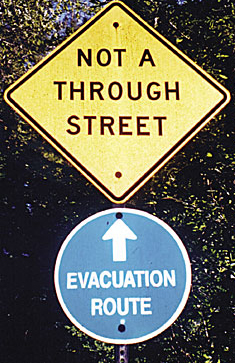 Challenges to long-term sustainability
Financing
State deficit led to DHHS requiring $2M decrease in funding at State Hospital
Unit was precipitously closed
Statewide Mobile Dual Diagnosis Team funding not carried forward

Staff Turnover
Loss of expertise at local level due to high staff turnover
Limited psychiatric expertise in neuropsychiatry
Reallocation of unit resources to help cover short staffing within hospital

Lack of Resources in Community
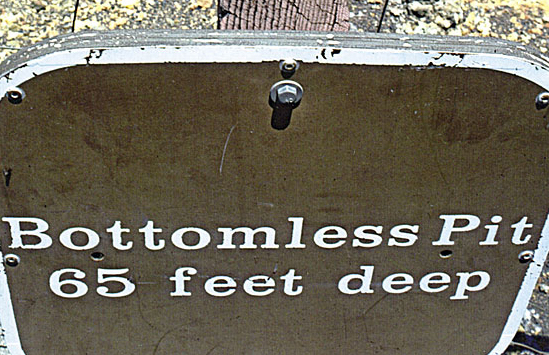 But the fight goes on…
Community partners (Area Agencies, Providers’ Council, BIANH) continue to advocate for both inpatient option and outpatient mobile team

Informal consultation continues to occur

Other hospitals/rehab placements considering development of a NICU

Model has been state funded for mobile team for those with intellectual or developmental disability and challenging behaviors, with good success